Lecture 24: Exam No. 2 Review
Topics:
Arrays and StringsPointers
Dynamic Memory Allocation
Casting
Loops and Conditionals
Functions
Scope
Formatted and Binary I/O
Libraries
Structures
Function Pointers and Macros
Data Structures – Linked Lists
Resources:
K&R: Chapters 1-5, 7-8
Lynda: Essential C
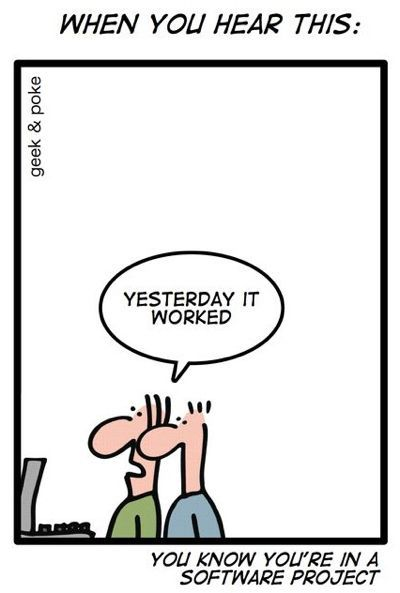 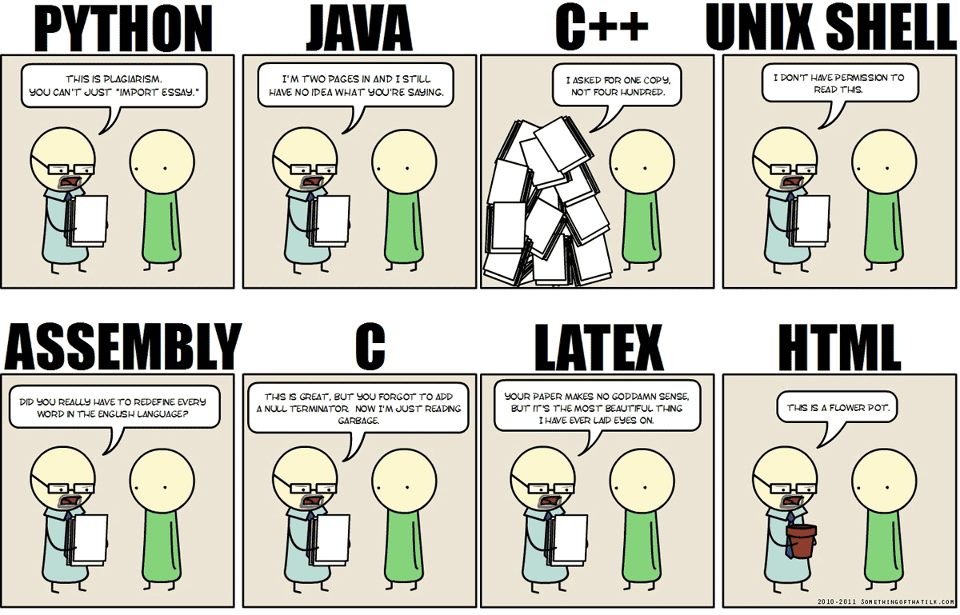